Gamtos radinių kraitelė                     		Vyr. Mokytoja 					Janina Ratkevičienė 2024-12-04
Tikslas:
Susipažinti su gamtos kampelio turiniu, gamtine medžiaga, pavadinti medžius, įvardinti jų vaisius.
2
Uždaviniai
Grupuos, komponuos daiktus atsižvelgdami į jų spalvas.
Naudojant priemones prisimins spalvas, įsimins dar nežinomas.
Atpažins ir stengsis pakartoti artimiausioje aplinkoje esančių augalų pavadinimus, jų vaisius.
3
Gamtos daiktų medžiojimas
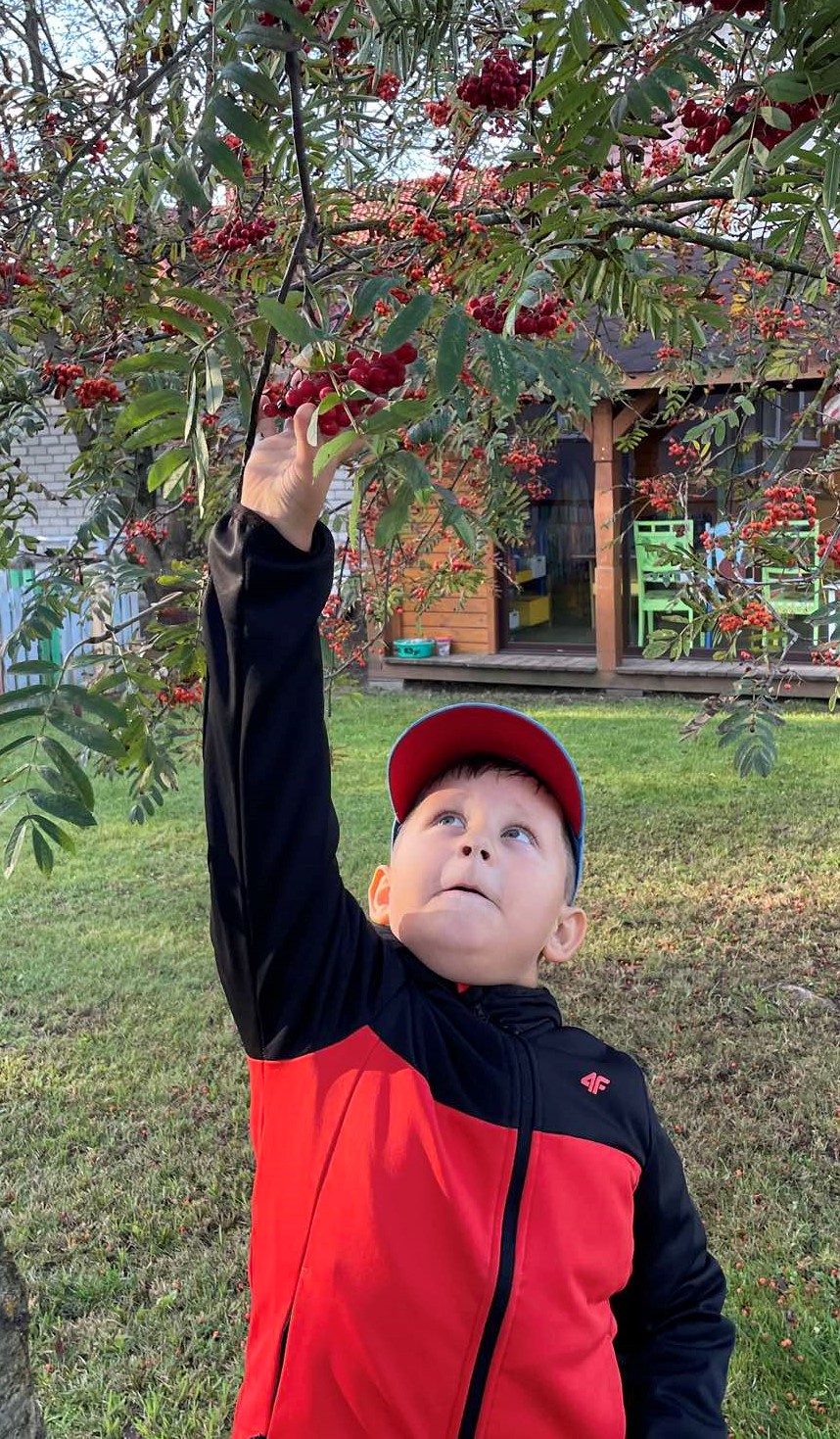 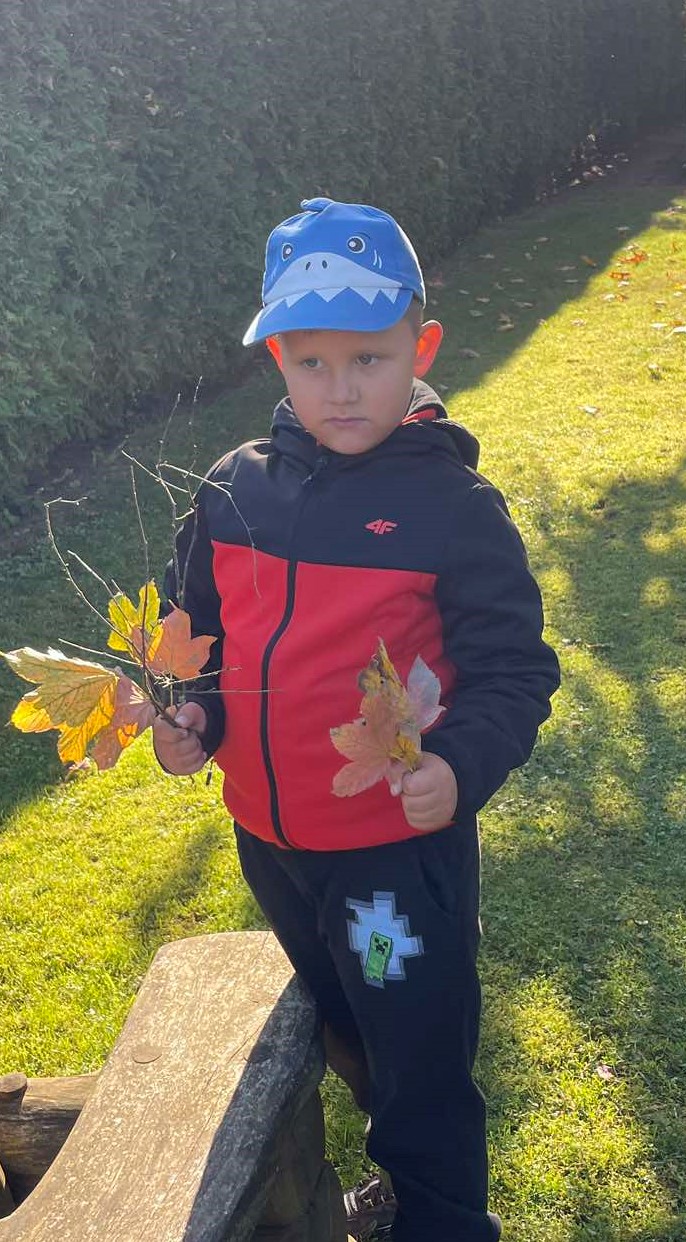 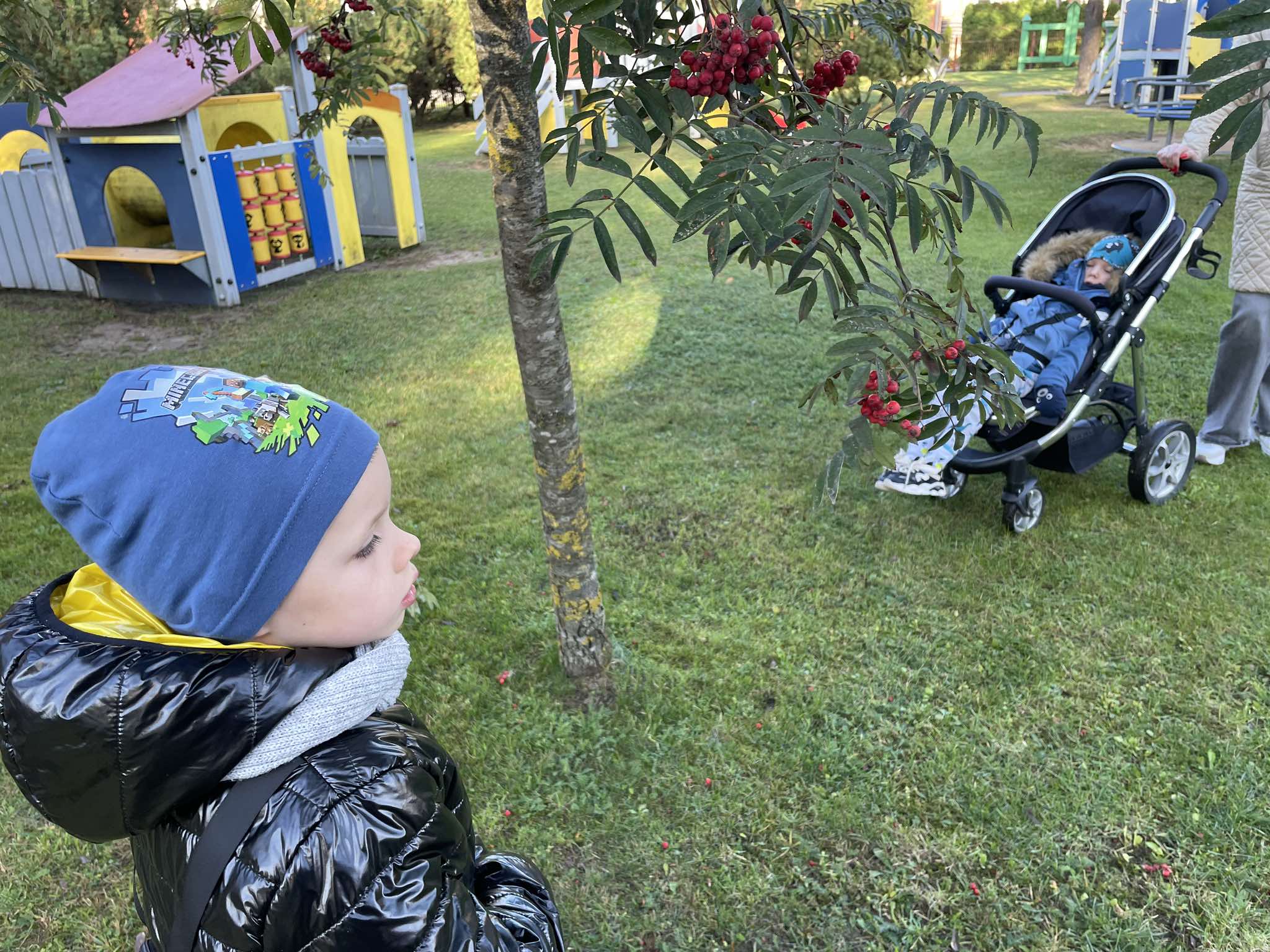 4
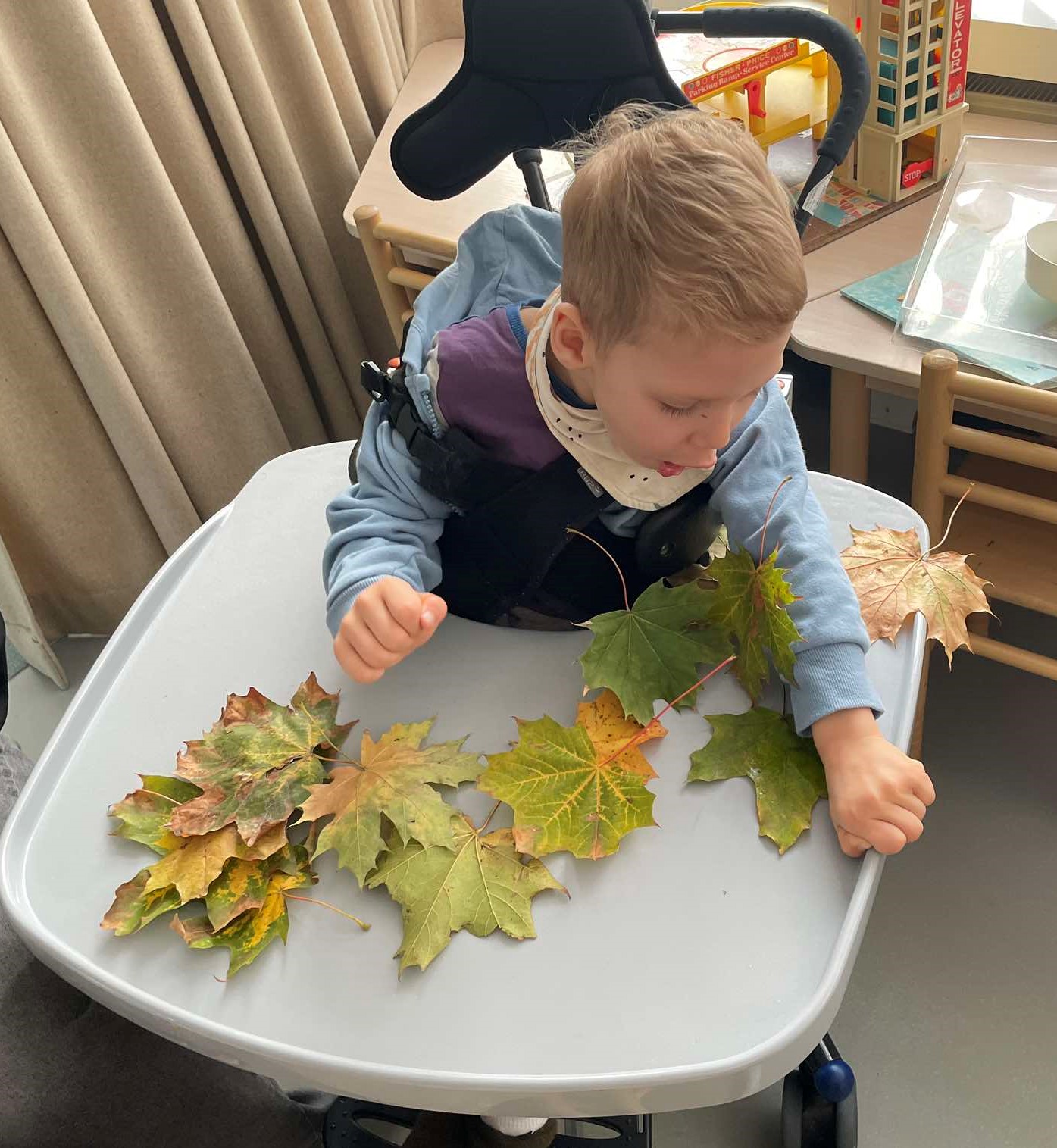 Klausimas:
Kas tie gamtos radiniai?
Ką daryti su pintinėje esančiais daiktais?
Kaip grupuoti daiktus?
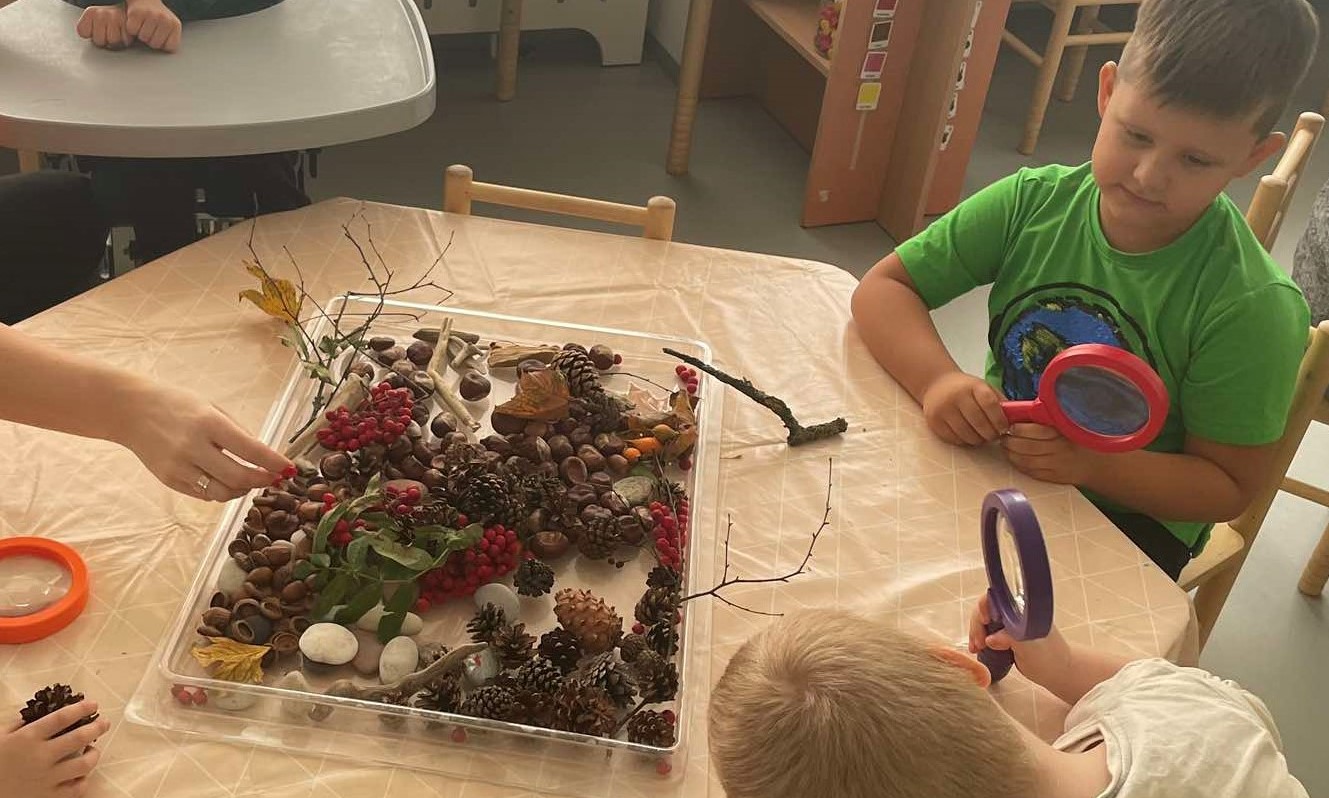 5
P a t y r i n ė k i m e  i š  a r č i a u 

k a š t o n u s , g i l e s  ir 
k a n k o r ė ž i us
6
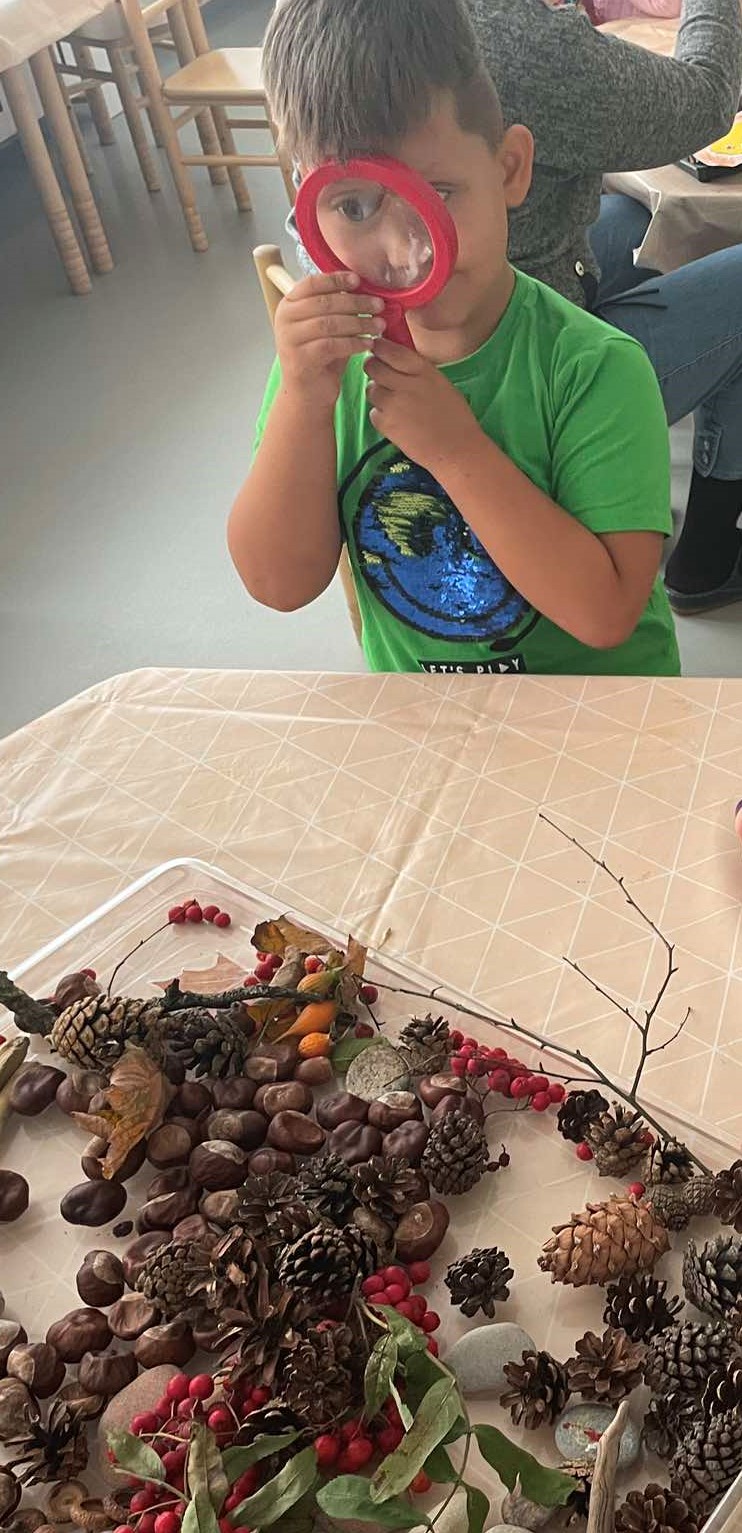 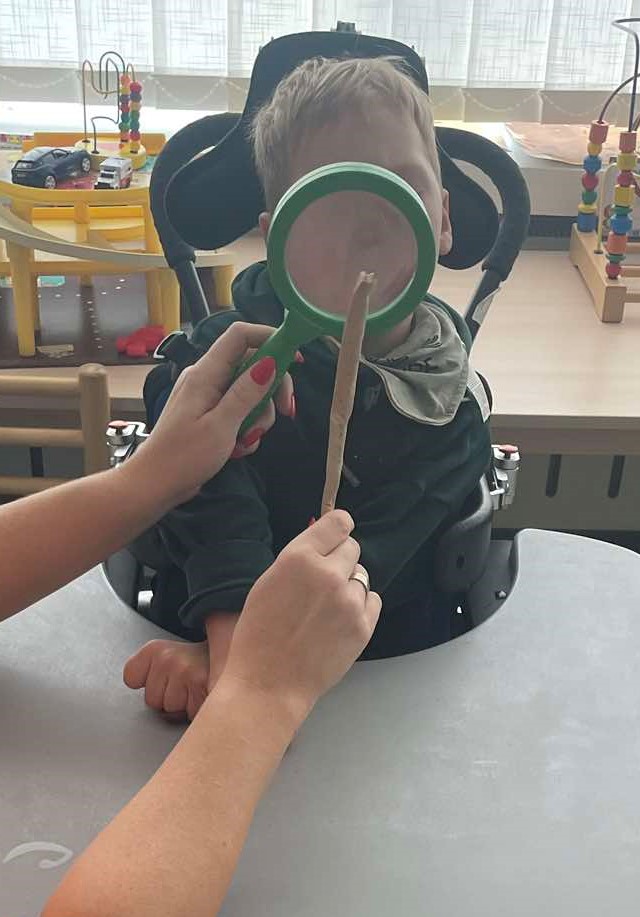 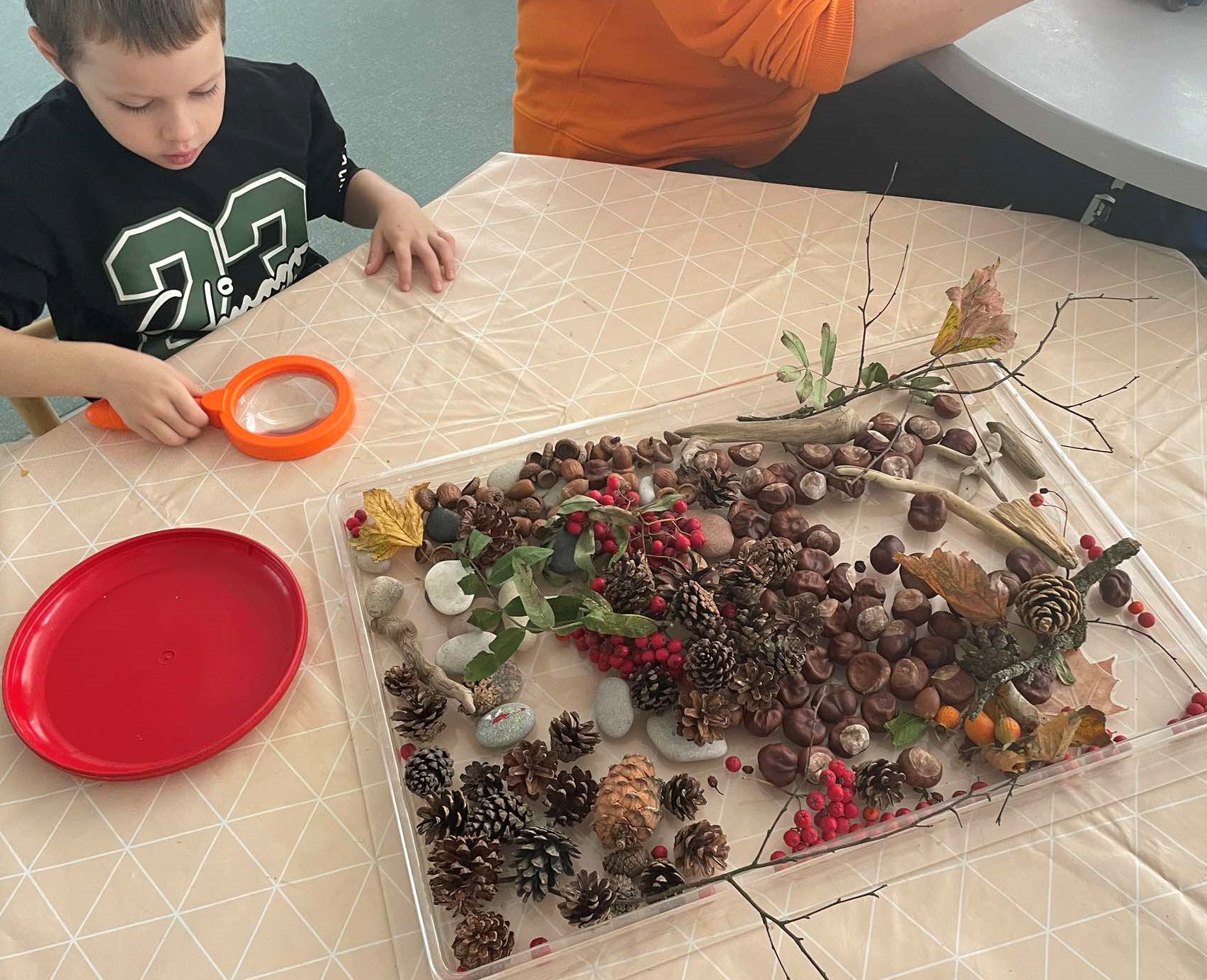 7
Radinius perkeliame ant popieriaus lapo
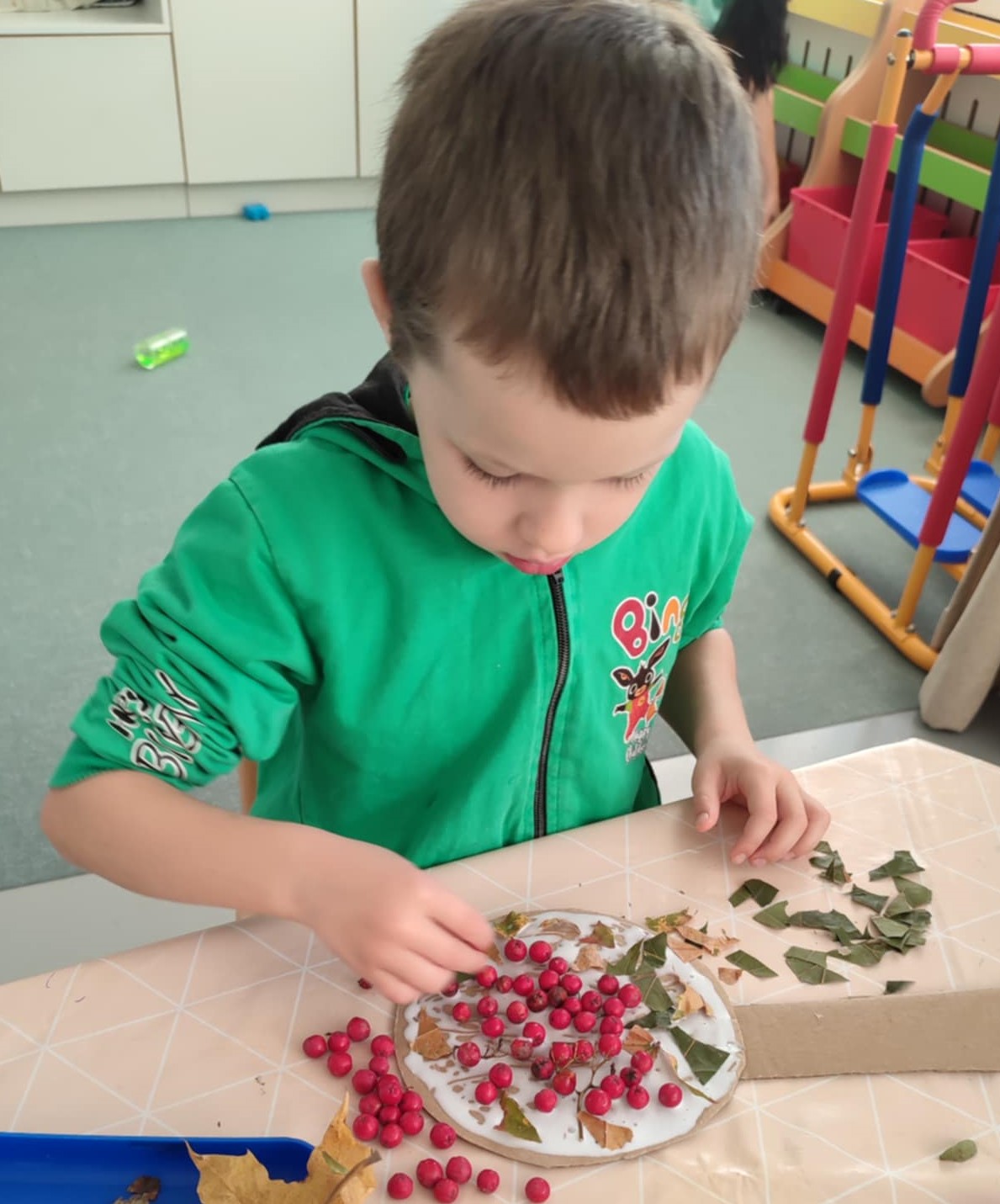 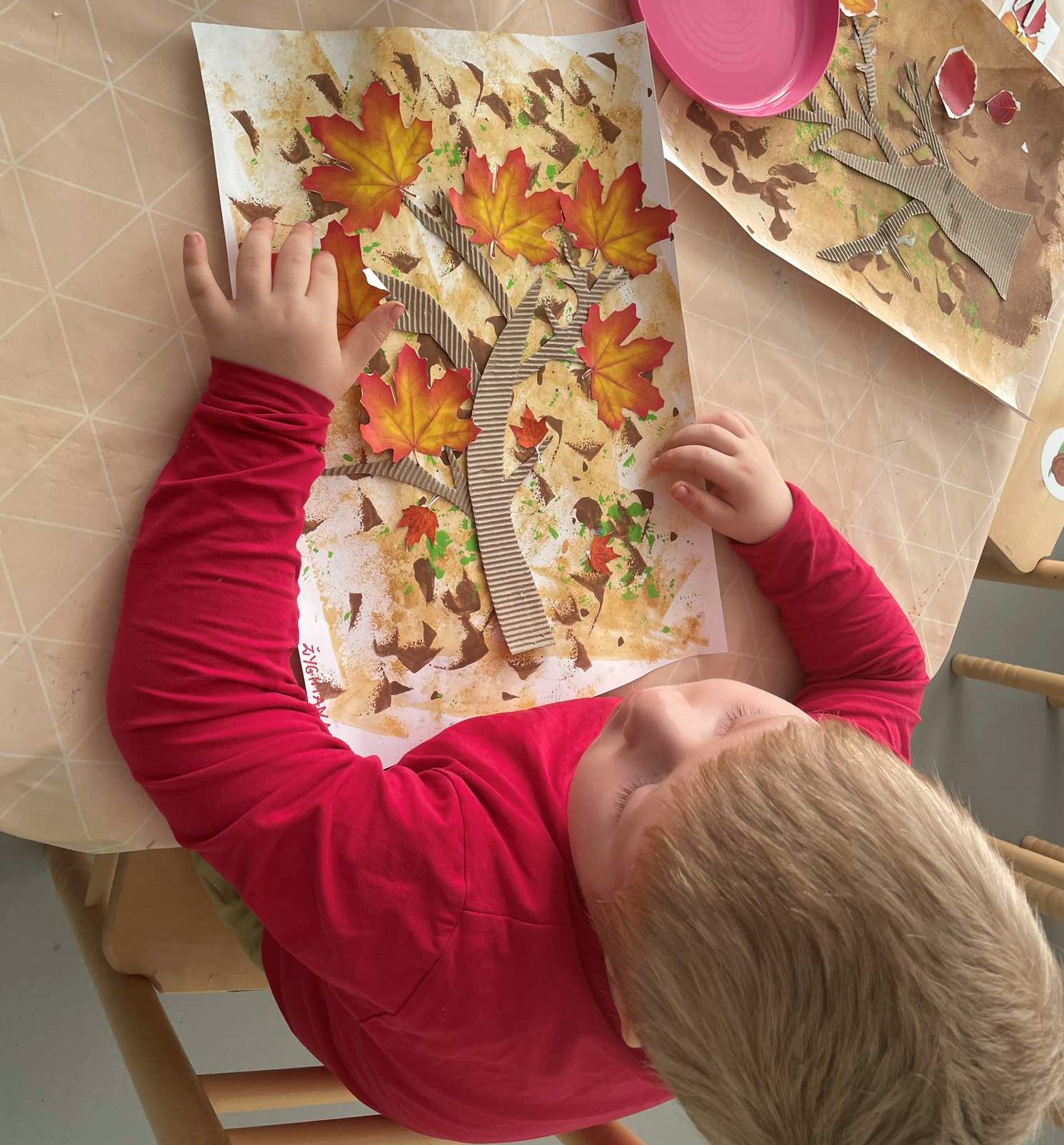 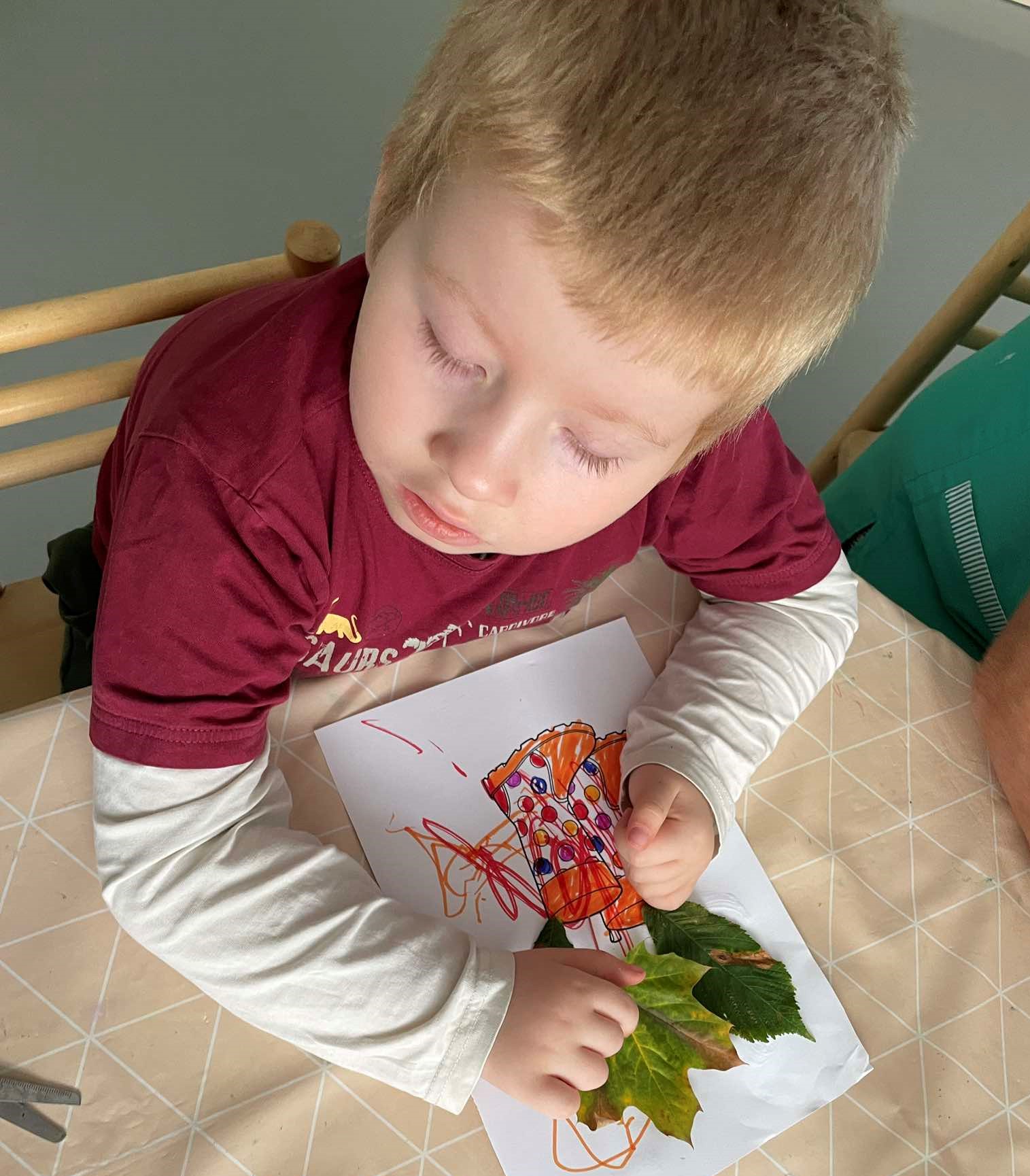 8
Darbeliai iš surinktos gamtinės medžiagos
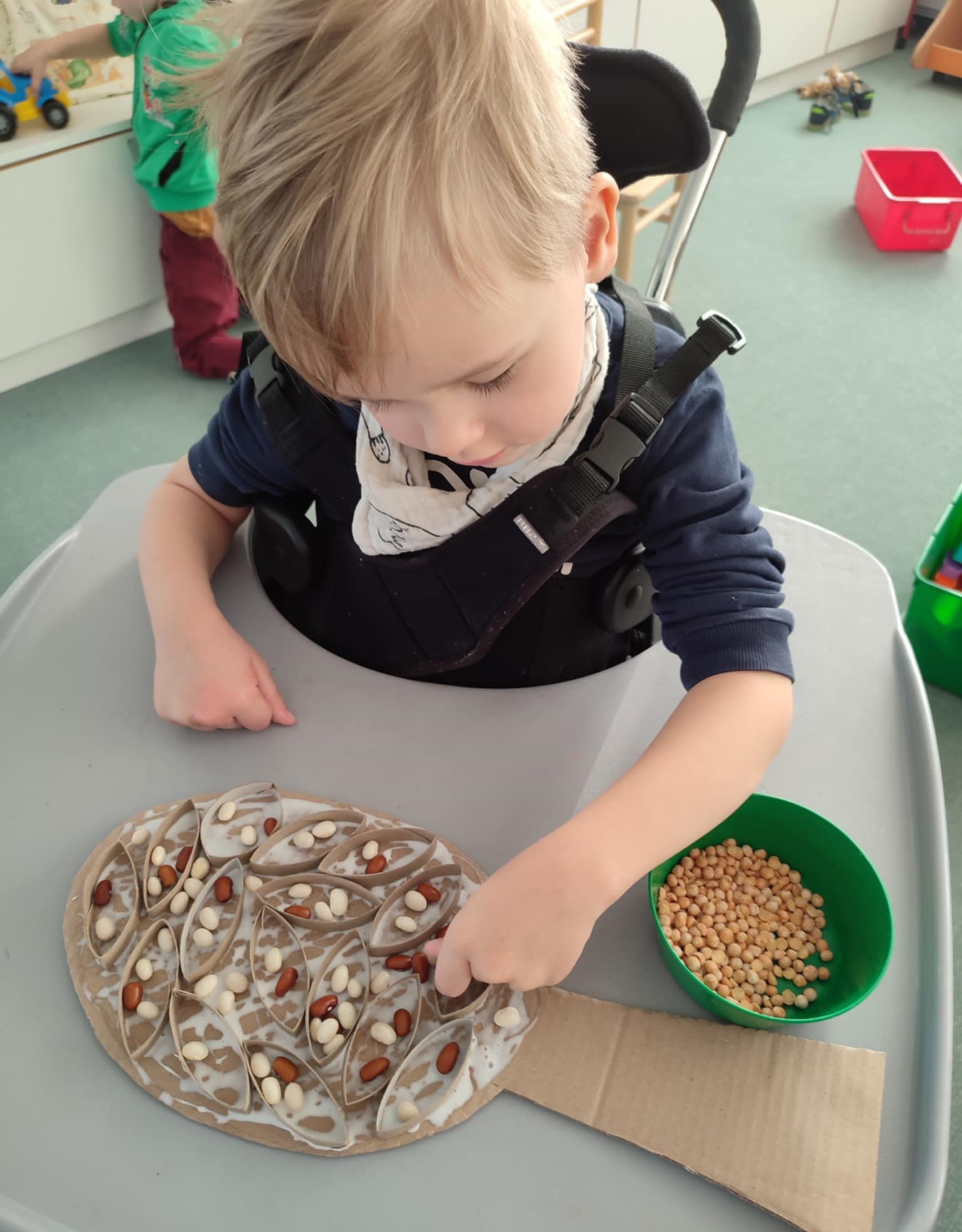 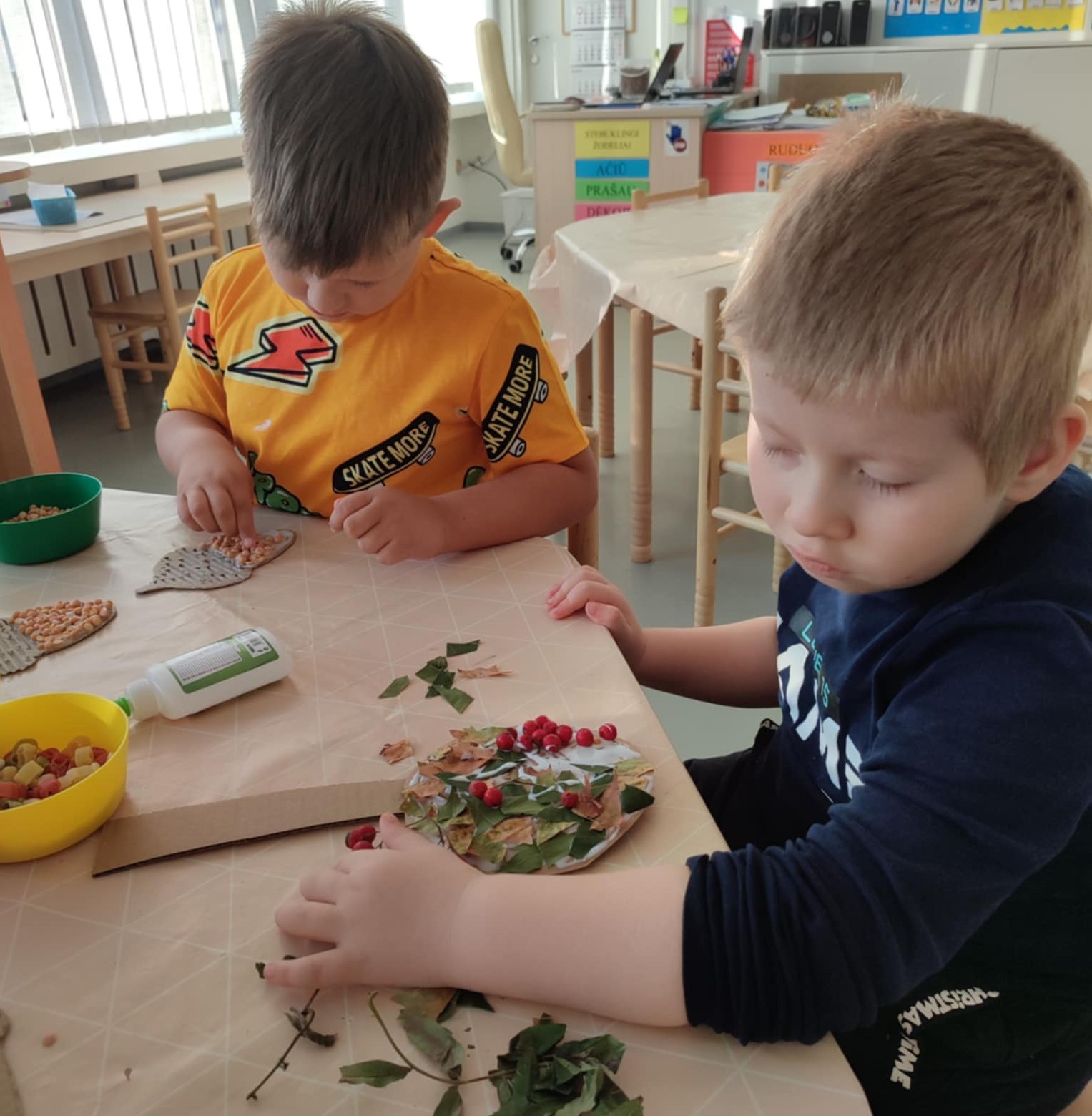 9
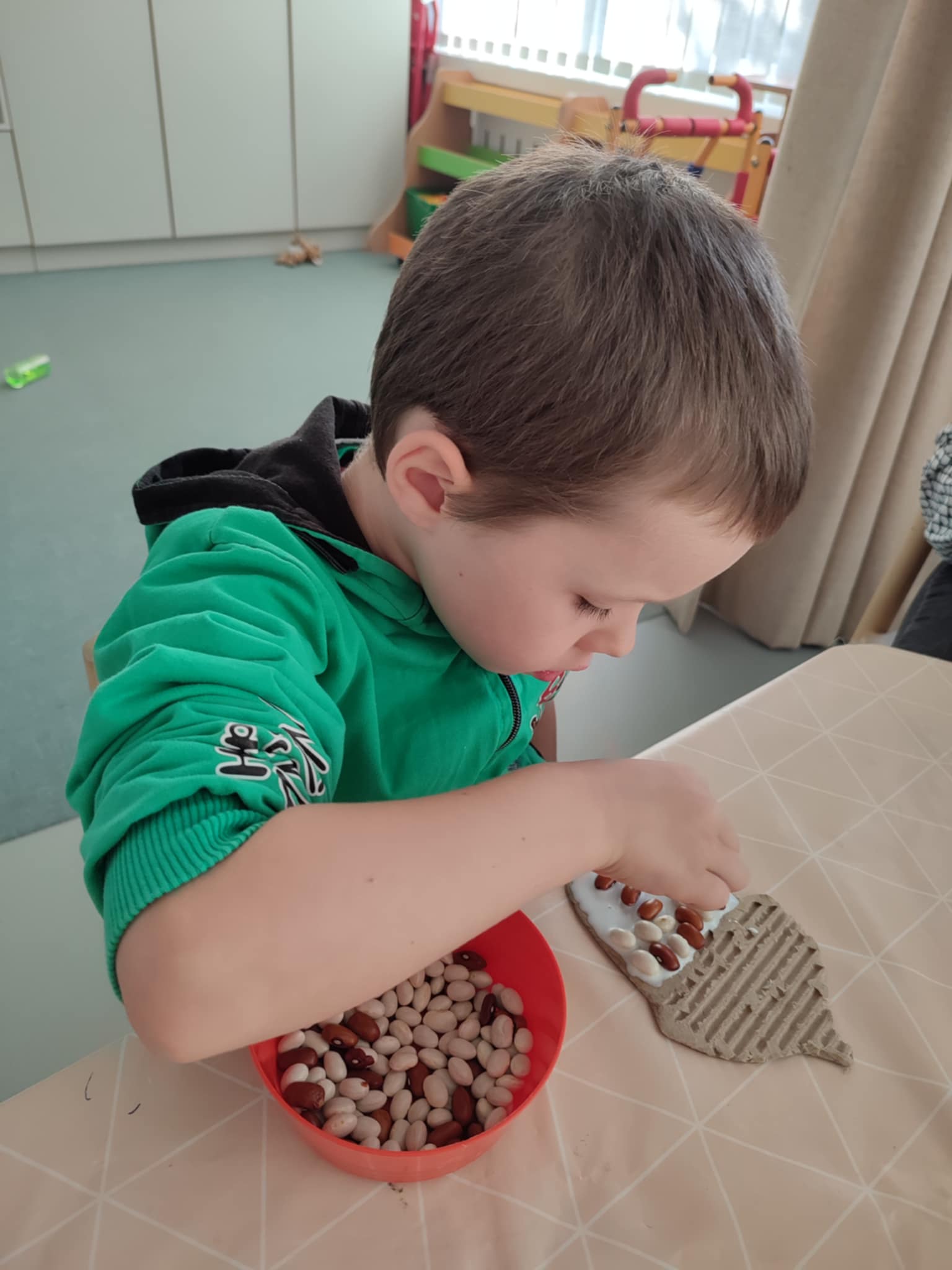 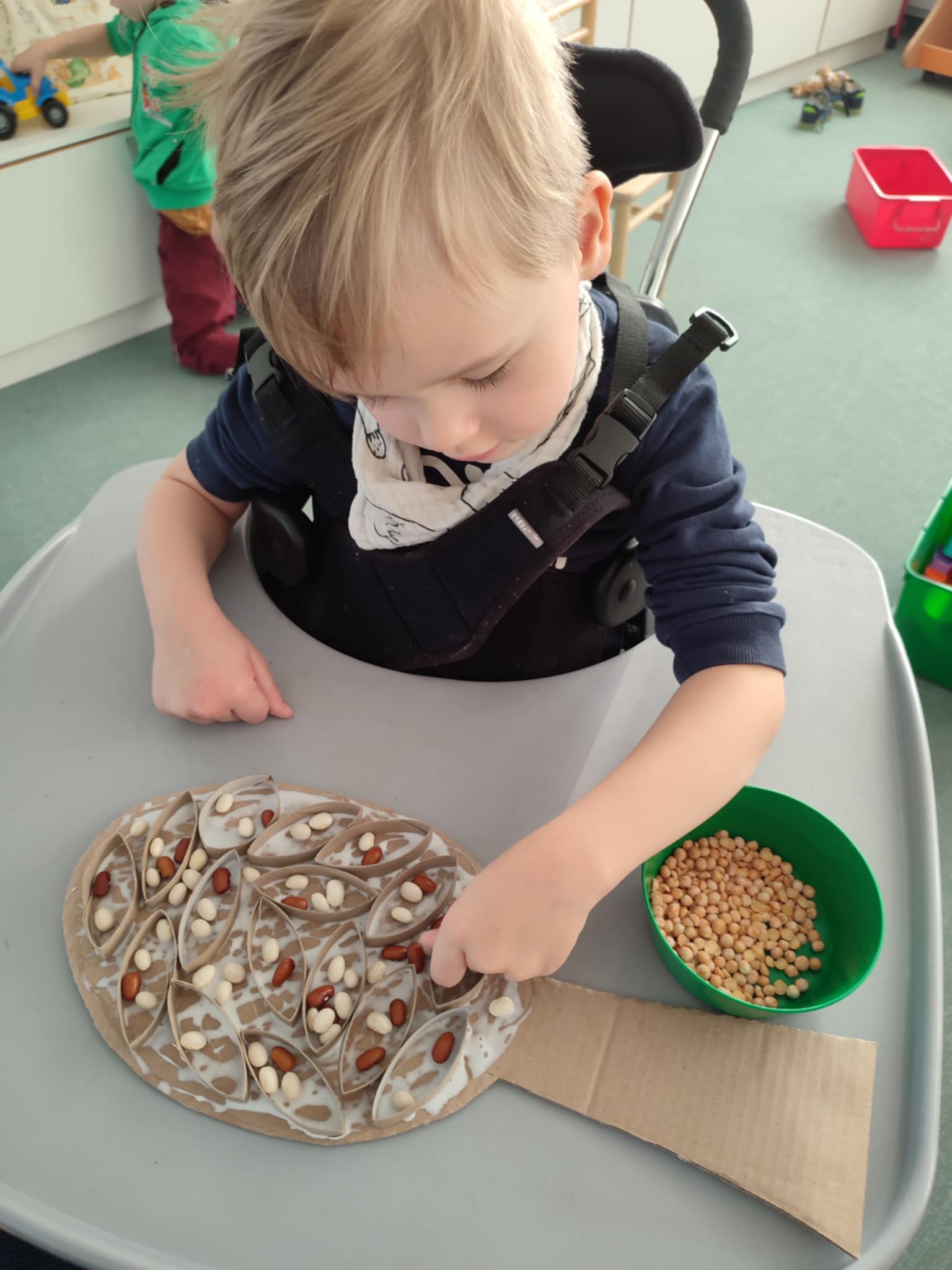 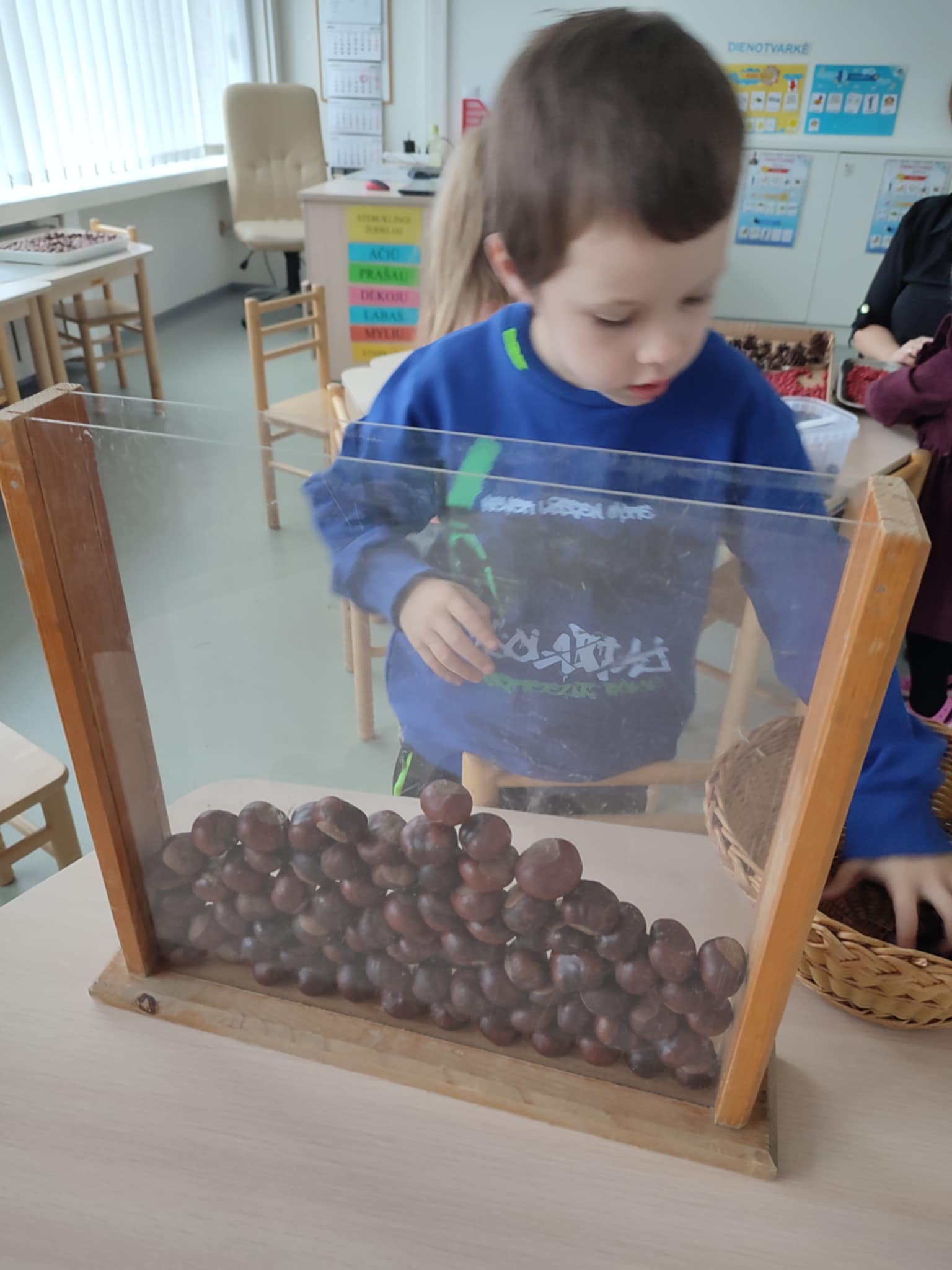 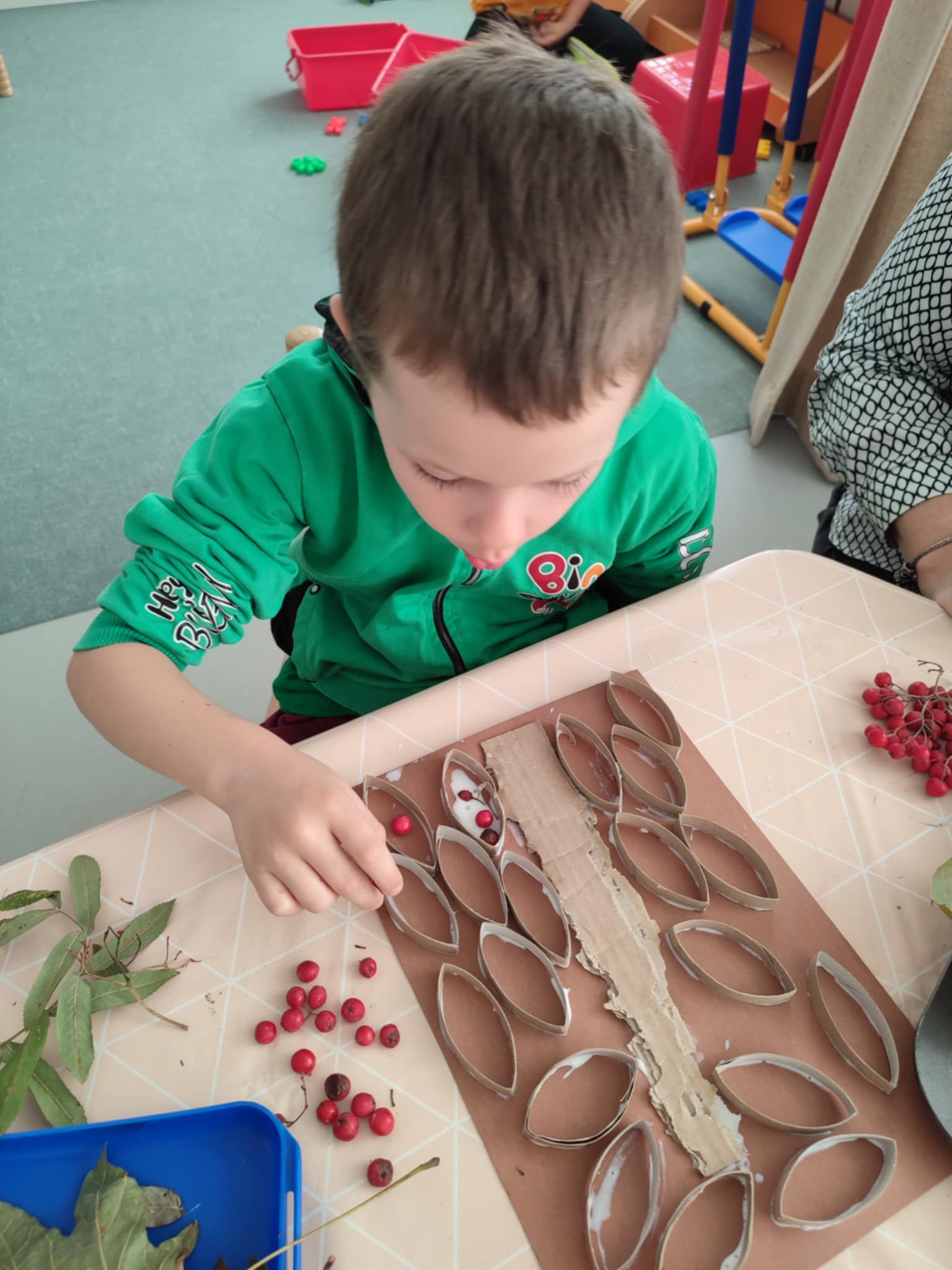 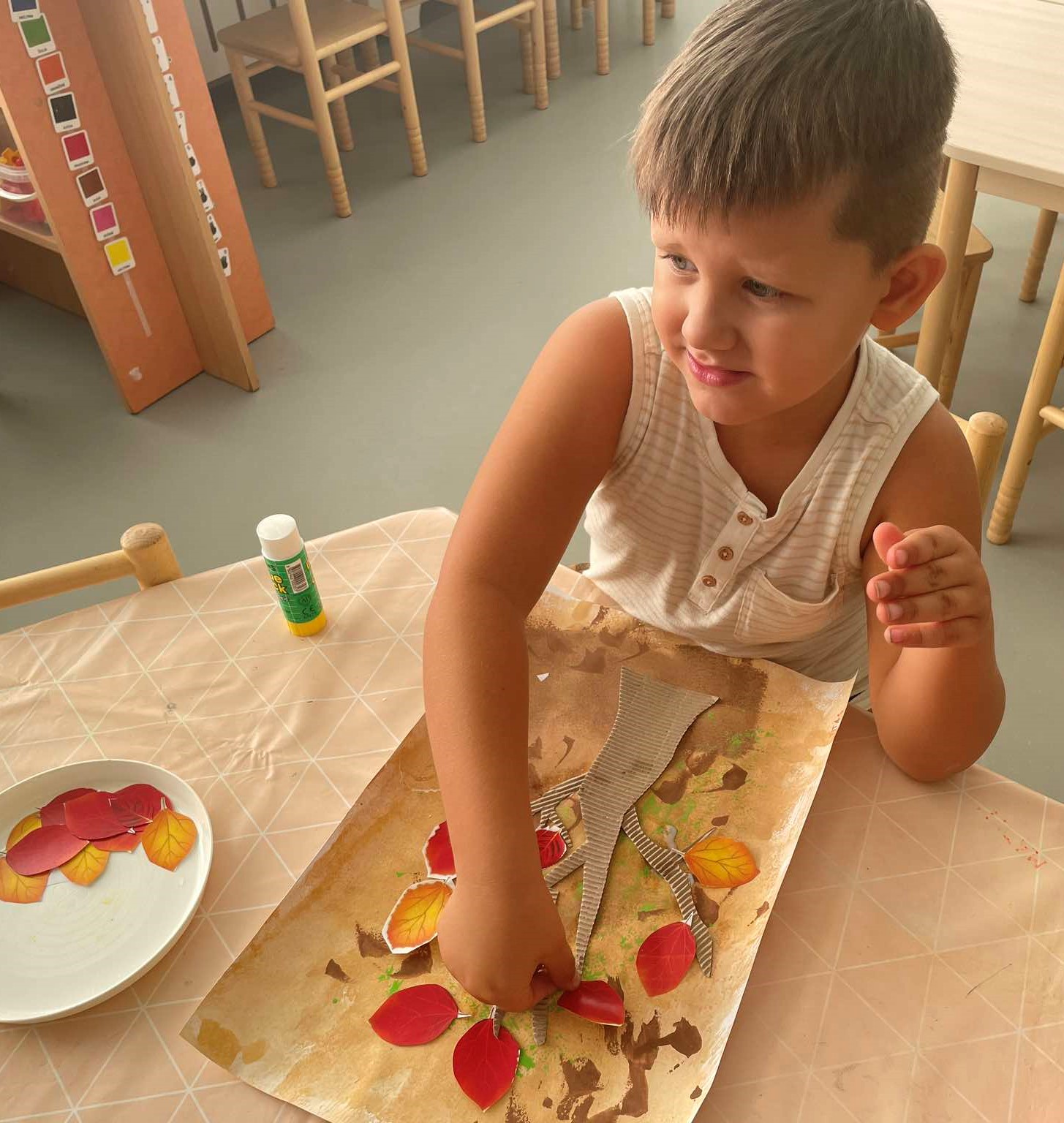 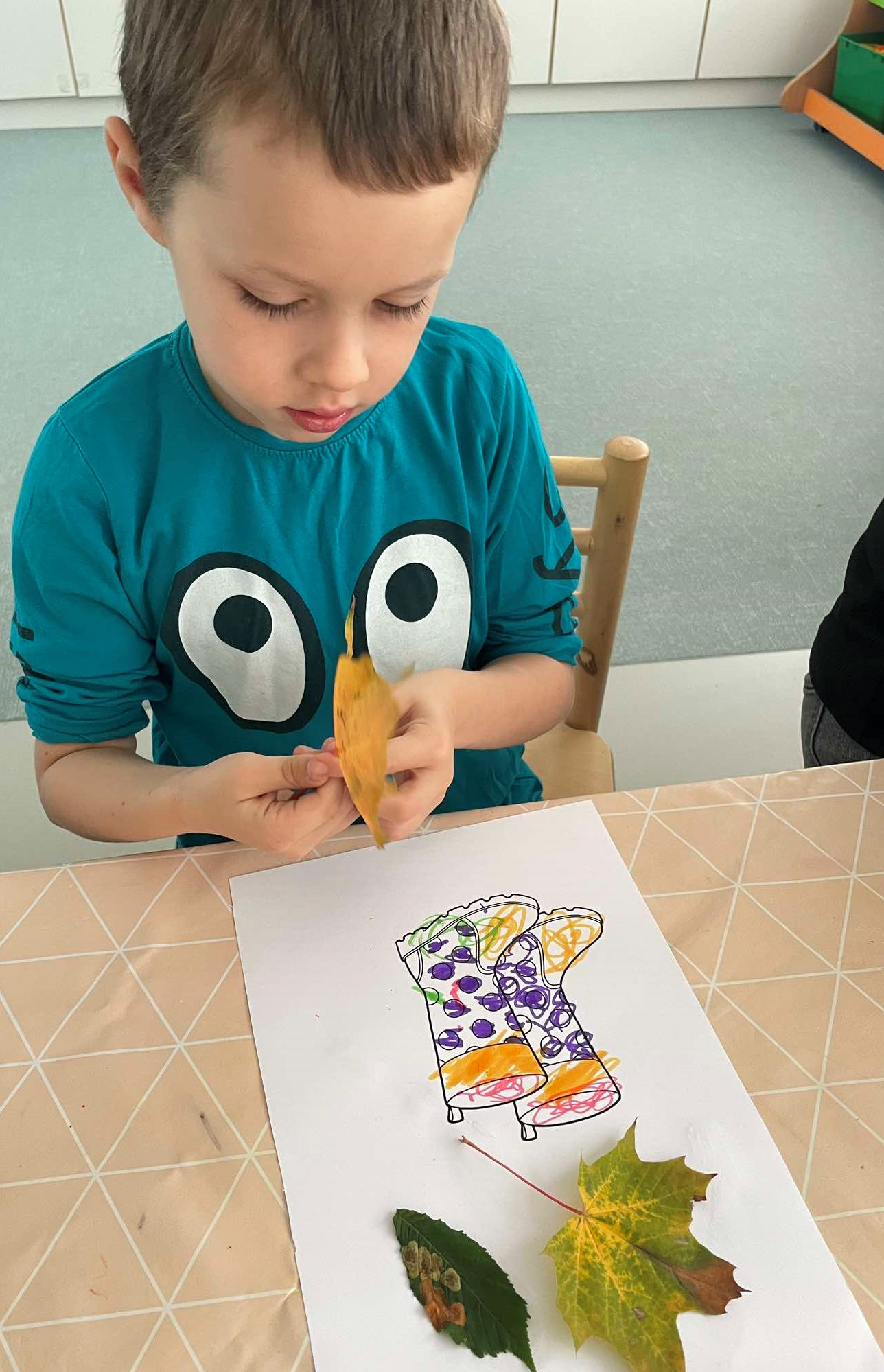 11
DARBELIAI
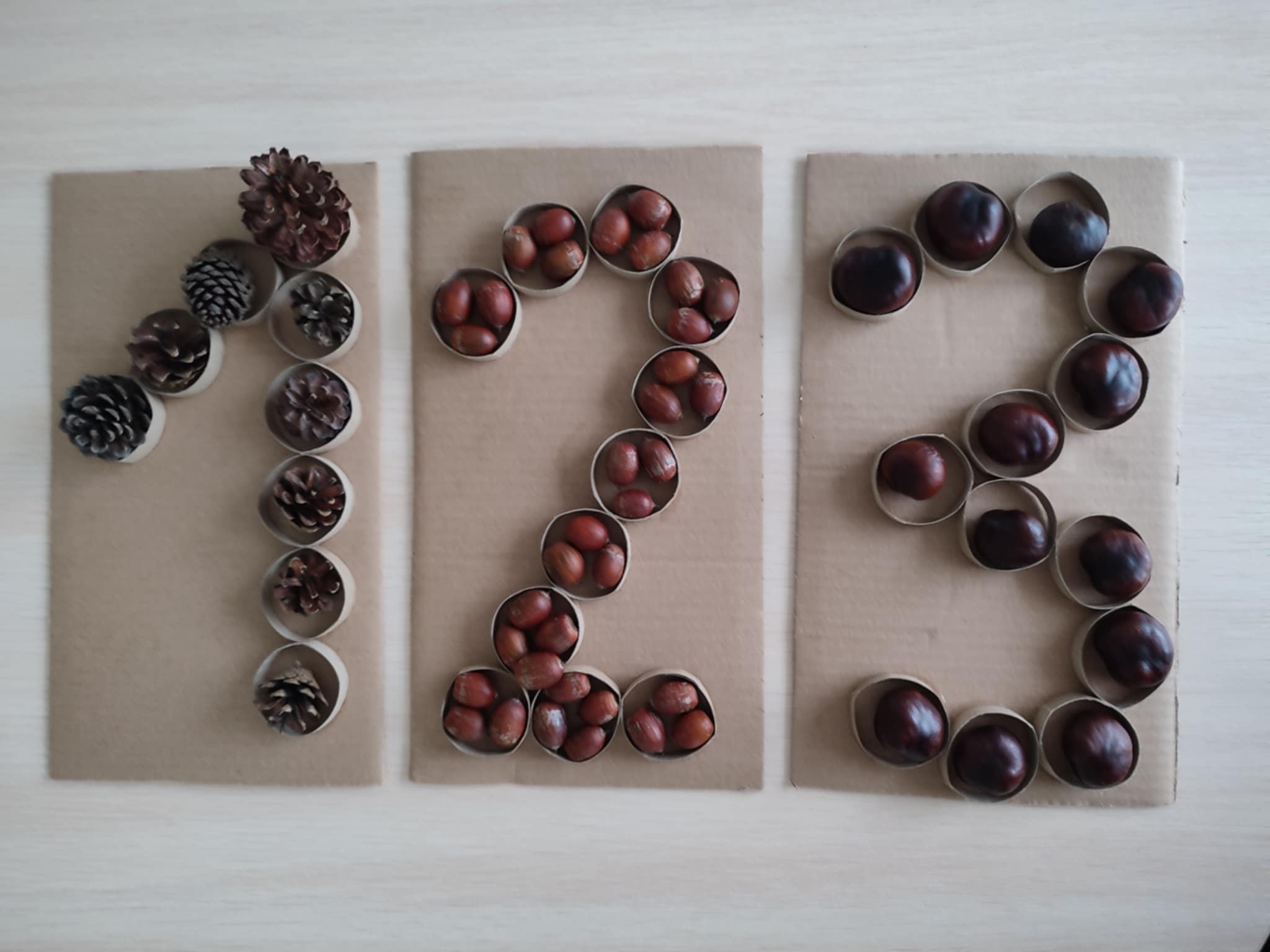 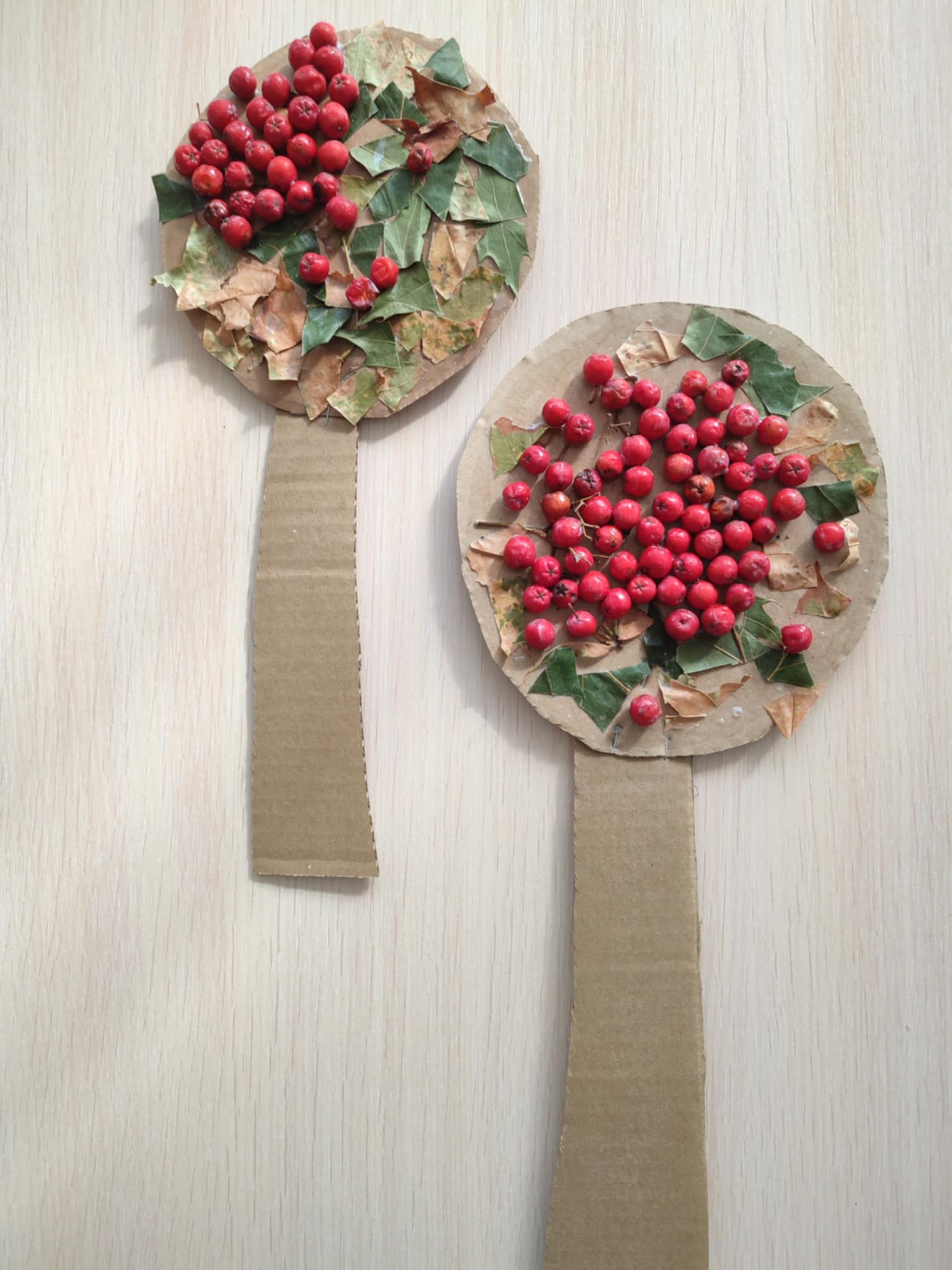 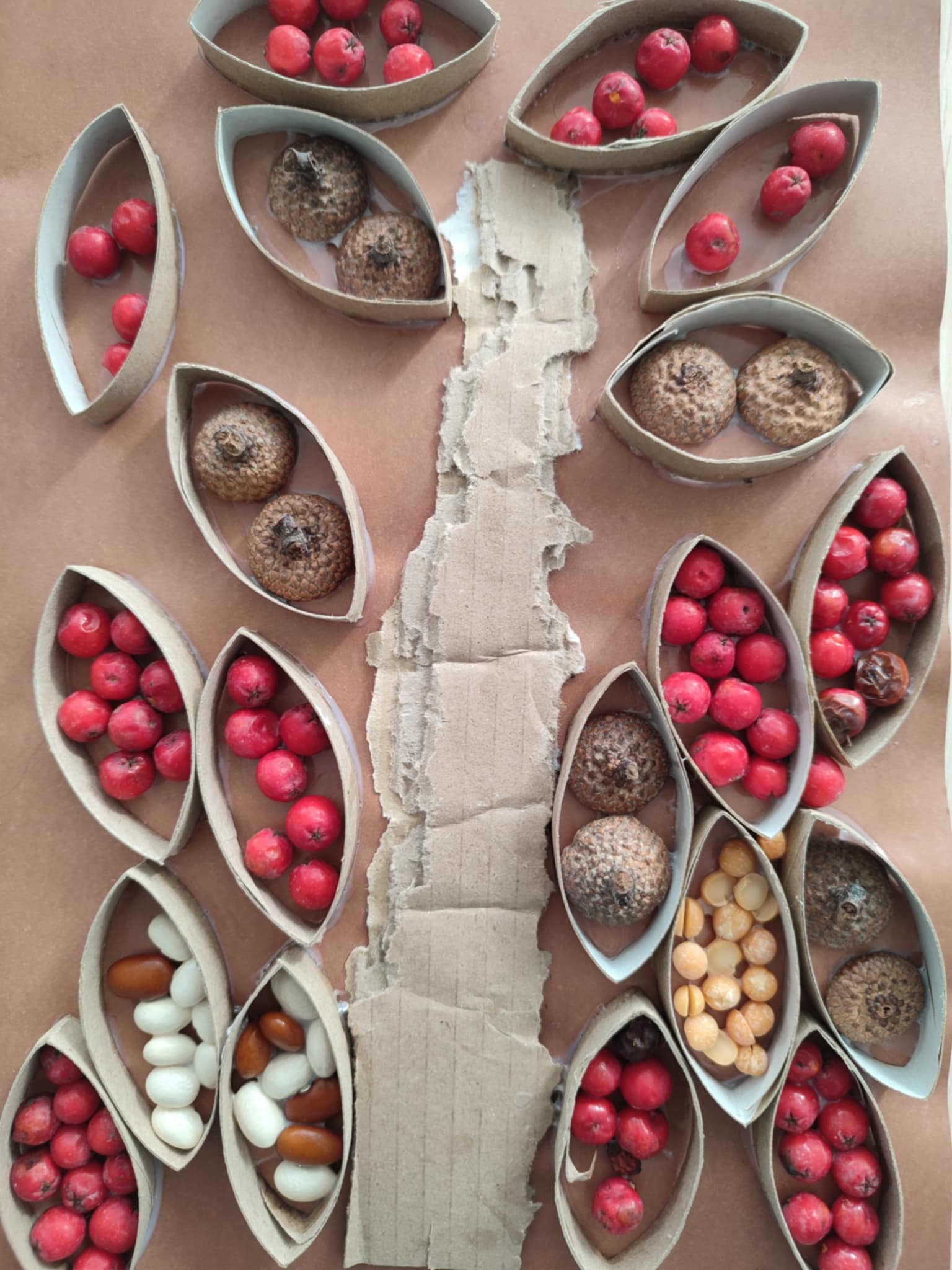 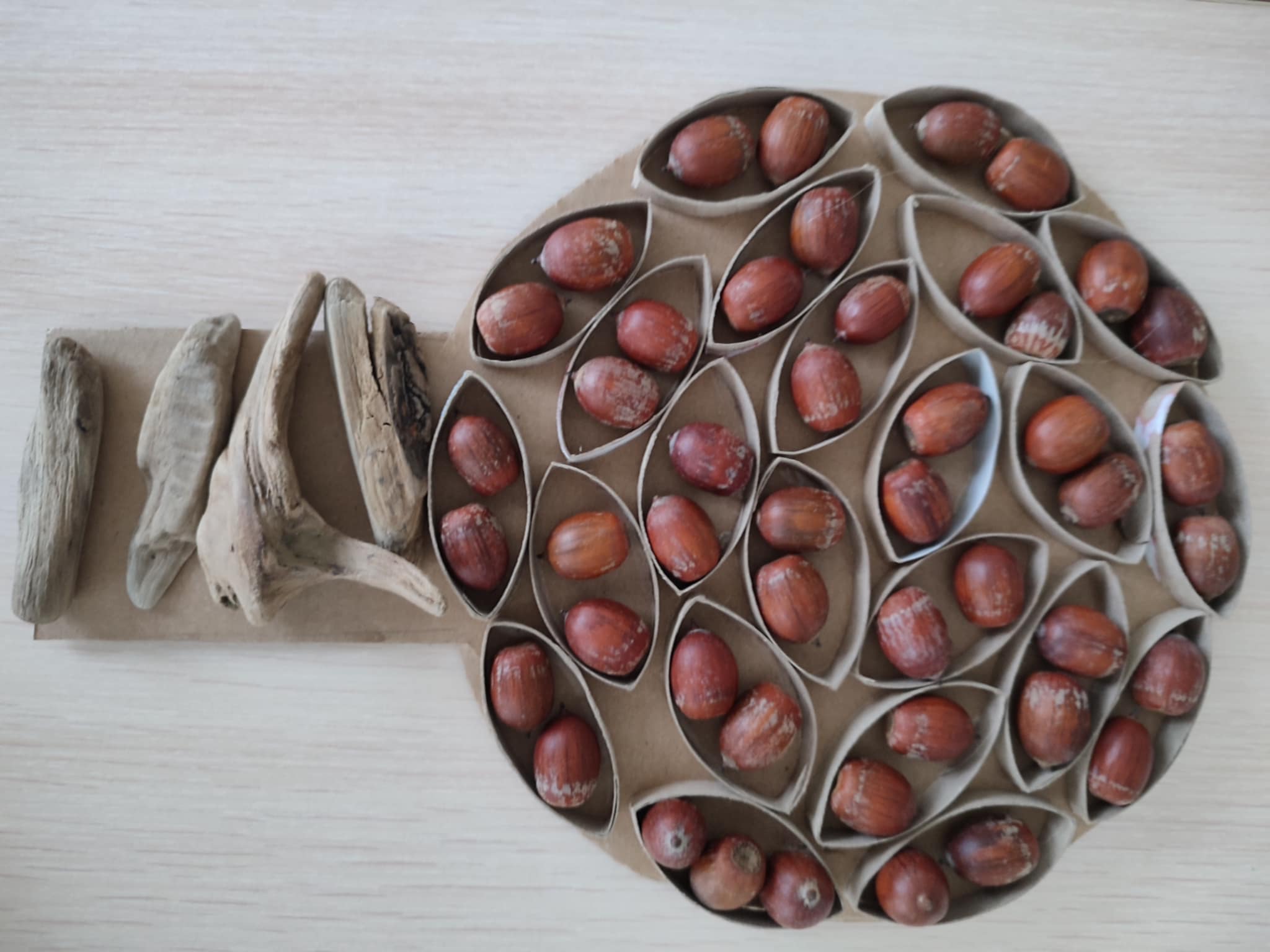 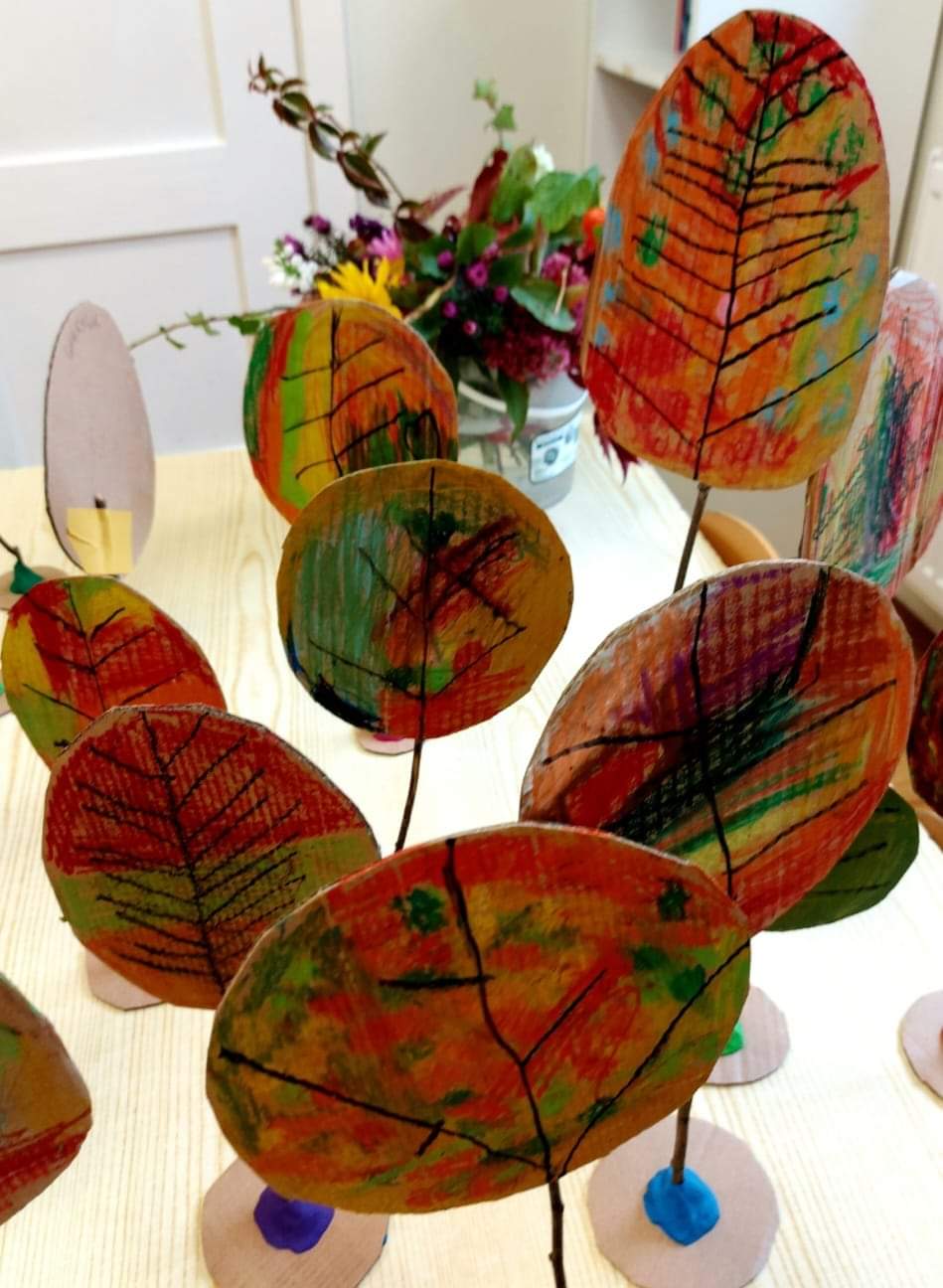 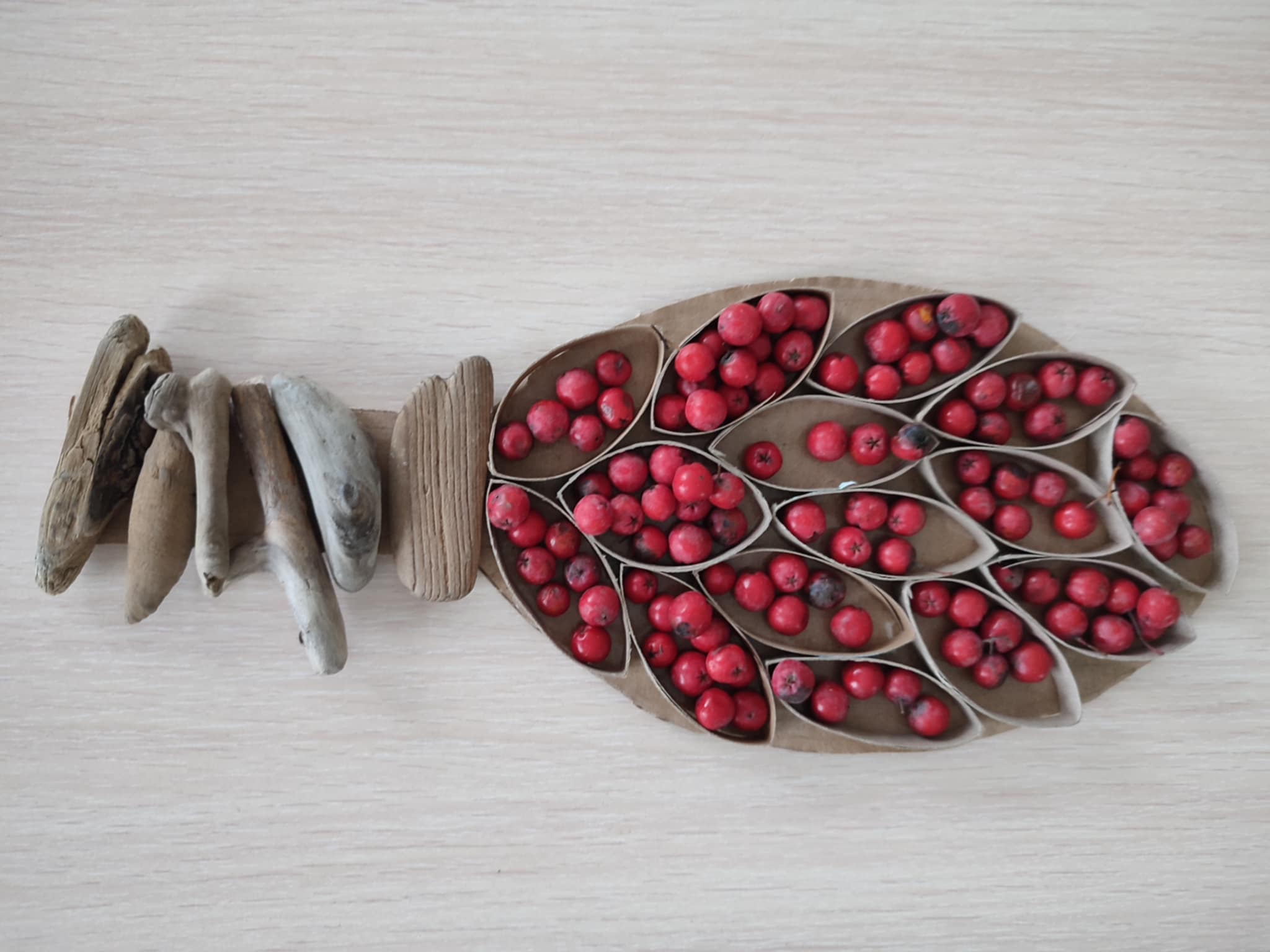 13
Refleksija
Vaikai sužinojo kiek daug ir kokių įvairiausių gamtos gėrybių galime rasti būdami kasdien kieme.

Smalsiai tyrinėjo gamtos daiktus, rūšiavo, skaičiavo, grupavo, spėliojo spalvas. Kai kuriems vaikams pavyko atrasti ir išskirti geltonos ir rudos spalvos gamtos daiktus.
14